Message Passing Interface
Juan G. Lalinde-Pulido
Director Científico
Centro de Computación Científica Apolo
Agenda
Programación concurrente, paralela y distribuida
Modelo de paso de mensajes
MPI Básico
Arquitectura de MPI
Un ejemplo: Hola mundo!
Conceptos fundamentales
Agenda
Programación concurrente, paralela y distribuida
Modelo de paso de mensajes
MPI Básico
Arquitectura de MPI
Un ejemplo: Hola mundo!
Conceptos fundamentales
Programación concurrente, paralela y distribuida
Algoritmo: Colección finita de pasos que en un tiempo finito producen un resultado.
Proceso computacional: Colección finita de pasos que producen un resultado. 
Programación secuencial: determinista
Programación no secuencial:
Programación concurrente: No determinista y tolerancia a fallas
Programación paralela: Múltiples procesos (o hilos) que comparten memoria
Programación distribuida: No se comparte memoria.
Programación concurrente, paralela y distribuida
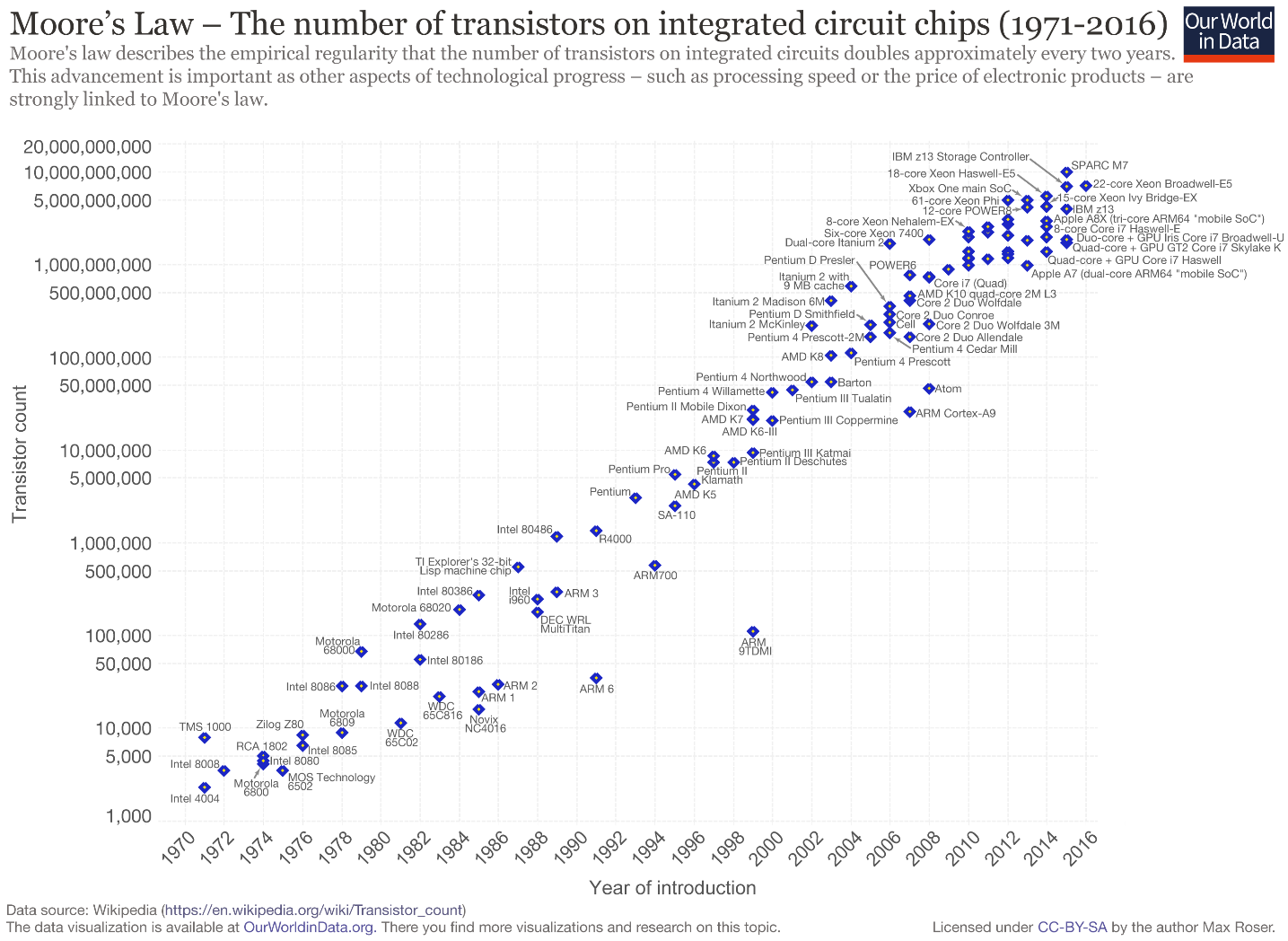 Programación concurrente, paralela y distribuida
Programación Paralela (memoria compartida)
Los procesos comparten el espacio de direccines de memoria
La aplicación debe garantizar que no haya pérdida de consistencia
Paralelización Transparente
El compilador hace “magia” con los programas secuenciales
Paralelización basada en directivas
El compilador necesita instrucciones de parte del programador (i.e., OpenMP)
Paso de Mensajes
Comunicación explícita entre los procesos
Programación concurrente, paralela y distribuida
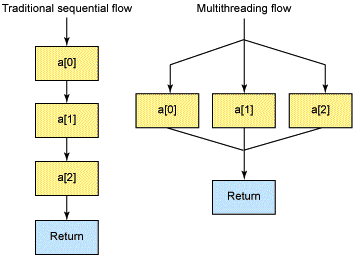 Programación concurrente, paralela y distribuida
Programación paralela:
Cada proceso tiene su propio contexto
Un proceso contiene múltiples hilos
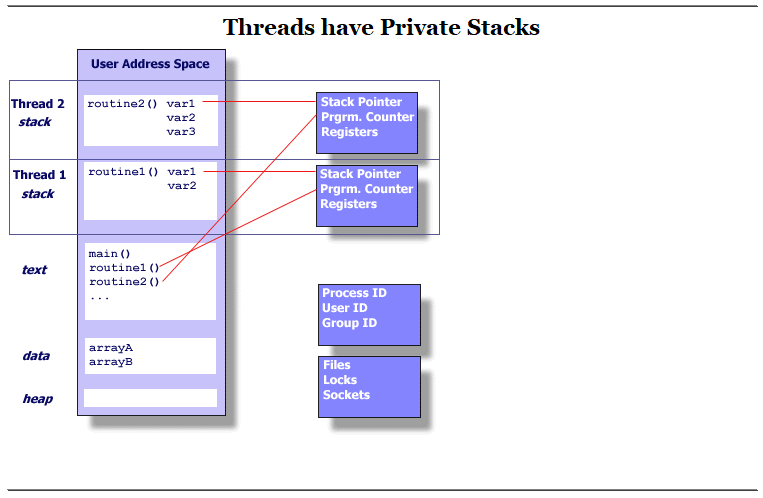 Programación concurrente, paralela y distribuida
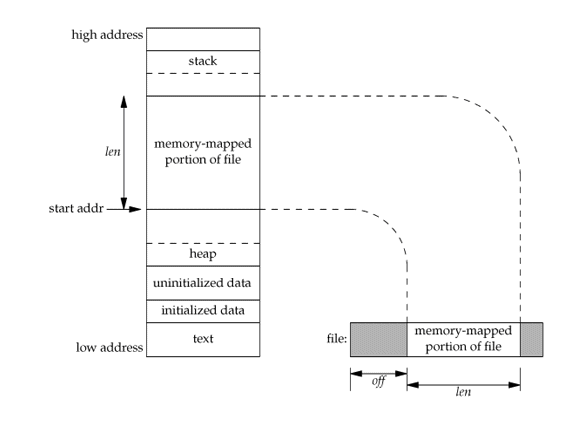 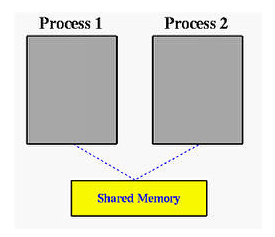 Programación concurrente, paralela y distribuida
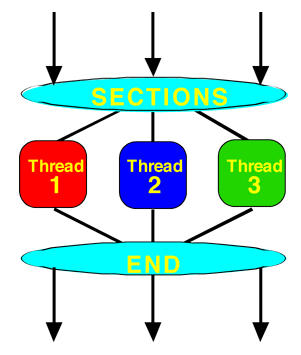 Programación concurrente, paralela y distribuida
Programación distribuida:
Cada proceso tiene sus propios recursos
Deben intercambiar información y sincronizar su funcionamiento
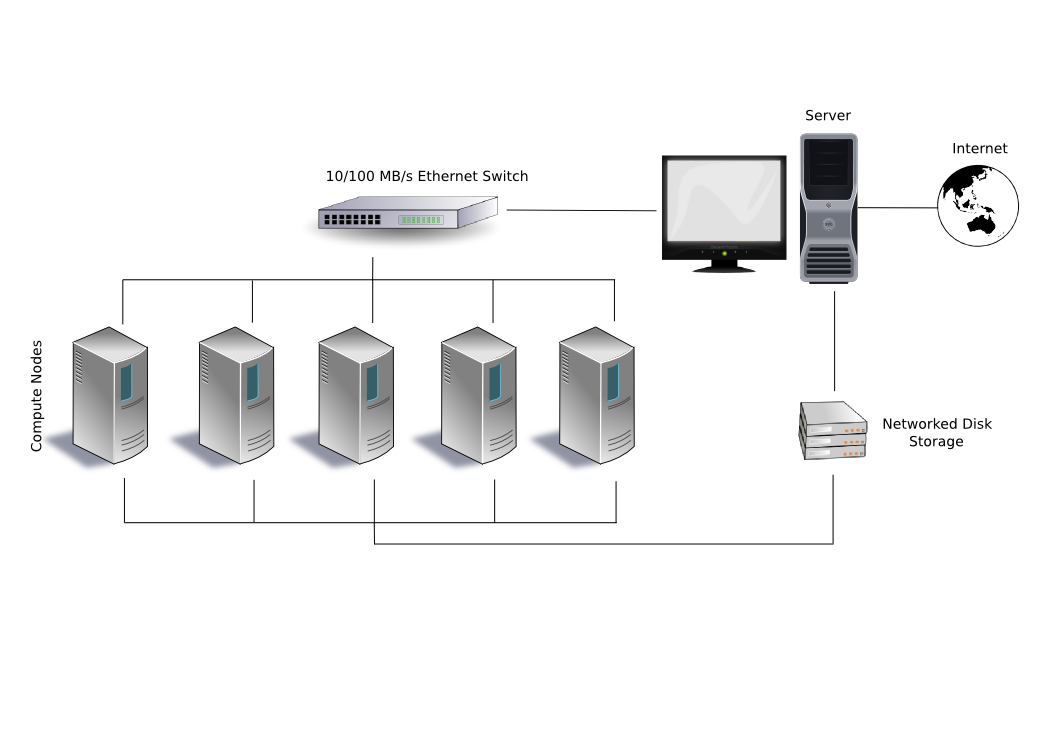 Programación concurrente, paralela y distribuida
Programación distribuida:
Cada proceso tiene sus propios recursos
Deben intercambiar información y sincronizar su funcionamiento
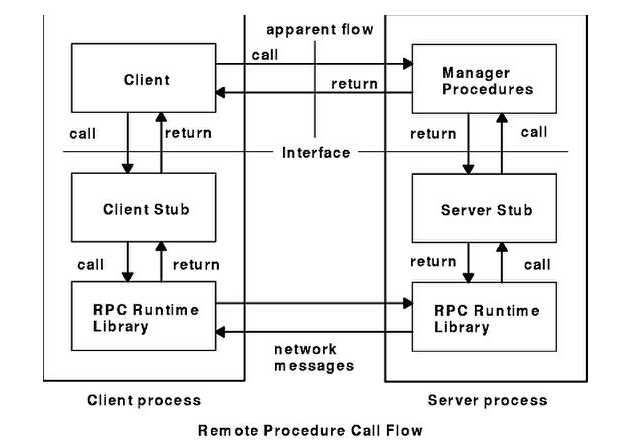 Programación concurrente, paralela y distribuida
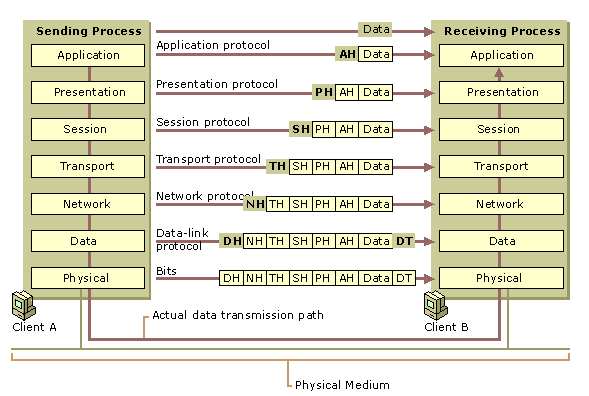 Agenda
Programación concurrente, paralela y distribuida
Modelo de paso de mensajes
MPI Básico
Arquitectura de MPI
Un ejemplo: Hola mundo!
Conceptos fundamentales
Modelo de paso de mensajes
La comunicación entre procesos requiere:
Sincronización
Movimiento de datos
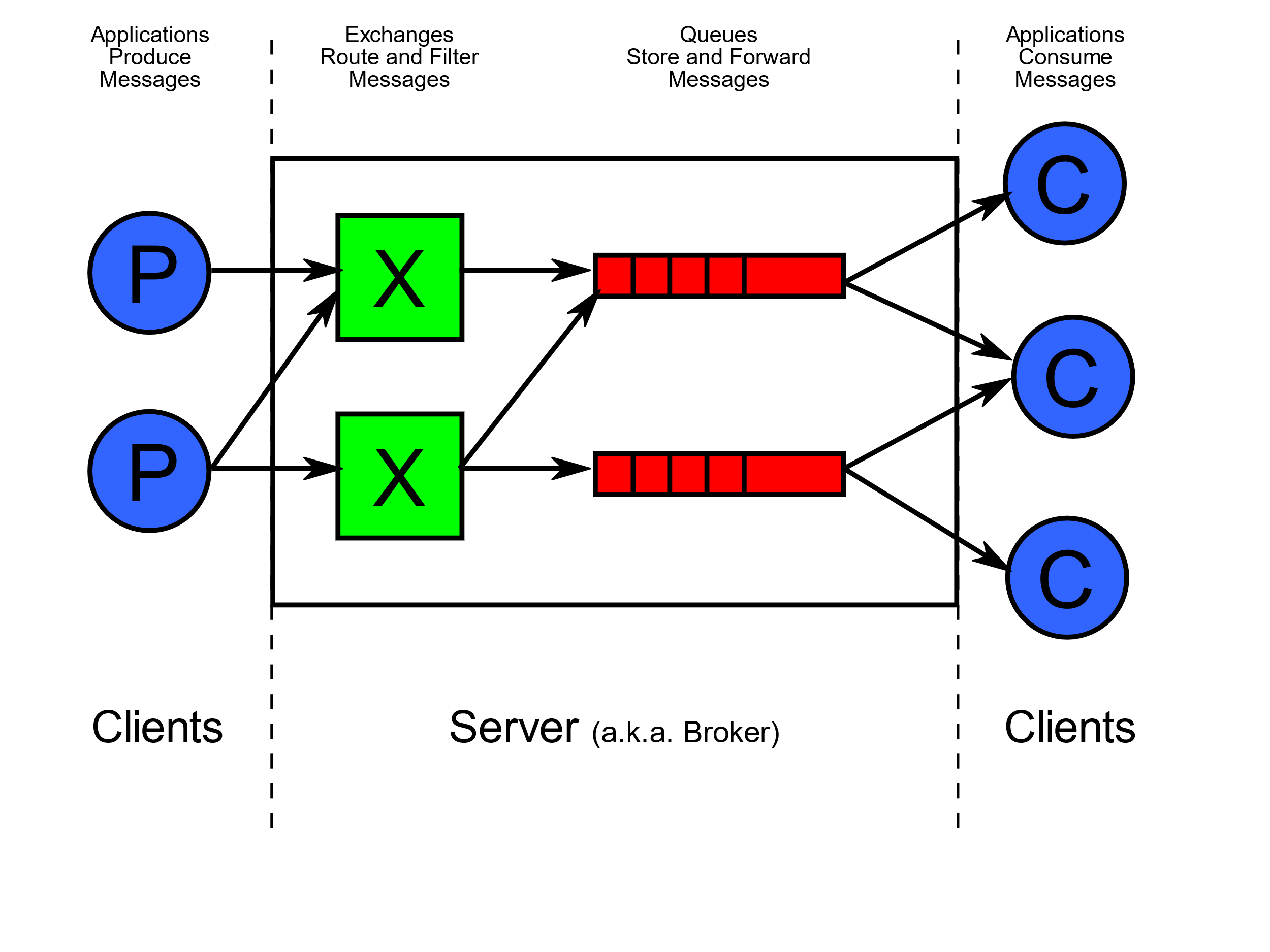 Agenda
Programación concurrente, paralela y distribuida
Modelo de paso de mensajes
MPI Básico
Arquitectura de MPI
Un ejemplo: Hola mundo!
Conceptos fundamentales
MPI Básico
MPI: Message Passing Interface
Es un API para programación distribuida
El programador es el responsable de garantizar:
Sincronización
Intercambio de Información
MPI resuelve el problema de cómo llevar información de un nodo a otro
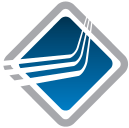 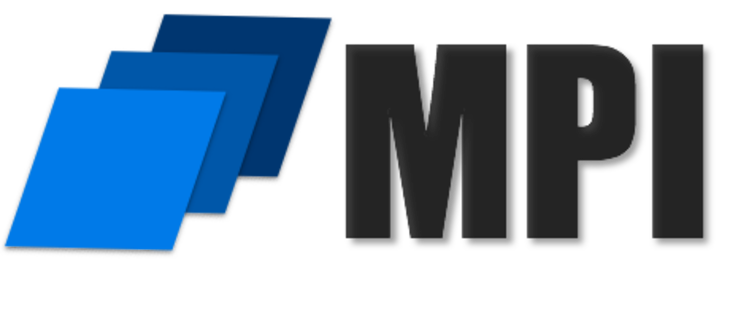 MPI Básico
Arquitectura de MPI
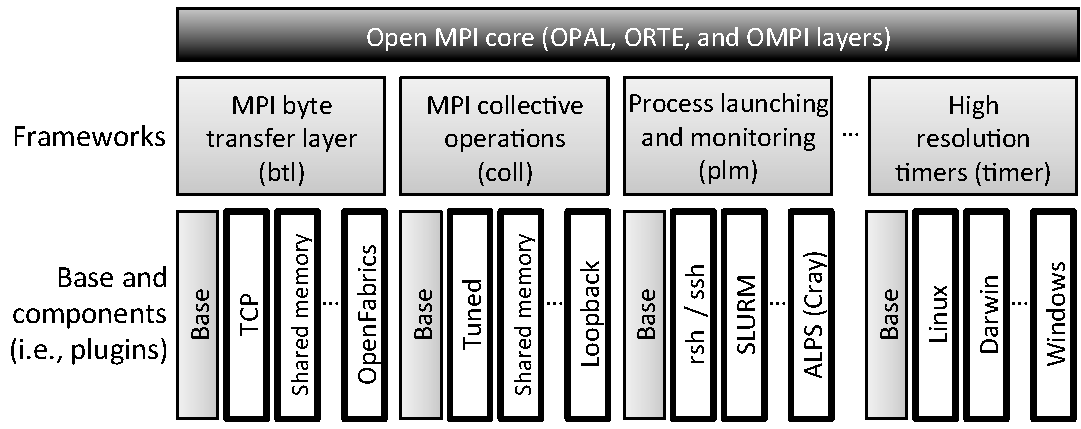 MPI Básico
Arquitectura de MPI
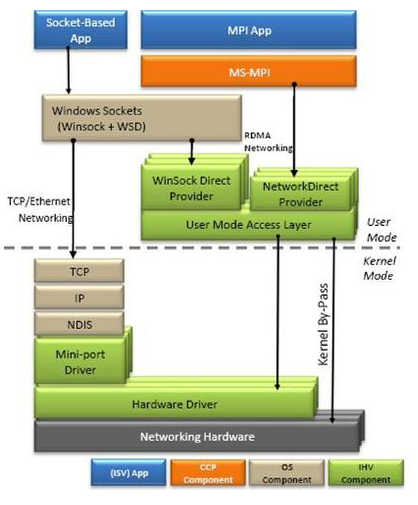 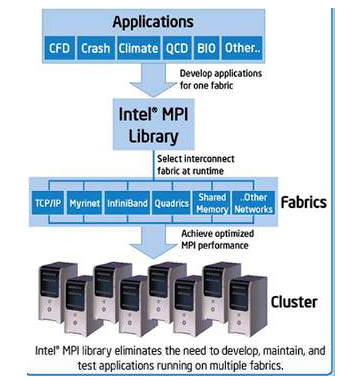 MPI Básico
Ejemplo: Hola mundo!

/*The Parallel Hello World Program*/
#include <stdio.h>
#include <mpi.h>

main(int argc, char **argv) {
   int node;
   
   MPI_Init(&argc,&argv);
   MPI_Comm_rank(MPI_COMM_WORLD, &node); 
   printf("Hello World from Node %d\n",node);            
   MPI_Finalize();
}
[Speaker Notes: /*The Parallel Hello World Program*/
#include <stdio.h>
#include <mpi.h>

main(int argc, char **argv)
{
   int node;
   
   MPI_Init(&argc,&argv);
   MPI_Comm_rank(MPI_COMM_WORLD, &node);
     
   printf("Hello World from Node %d\n",node);
            
   MPI_Finalize();
}]
MPI Básico
Funciones fundamentales
Inicializar MPI: 
int MPI_Init(int *argc, char ***argv)
Determinar el número de procesos que forman el grupo:
int MPI_Comm_size(MPI_Comm comm, int *size)
Determinar el id del proceso:
int MPI_Comm_rank(MPI_Comm comm, int *rank)
Enviar un mensaje (bloqueante): 
int MPI_Send(void* buf, int count, MPI_Datatype datatype, 
	int dest,int tag, MPI_Comm comm)
Recibir un mensaje:
int MPI_Recv(void* buf, int count, MPI_Datatype datatype, 
	int source,int tag, MPI_Comm comm, MPI_Status *status)
Terminar la ejecución:
int MPI_Finalize(void)
MPI Básico
Ejemplo: Hola mundo!

#include "mpi.h"
#include <stdio.h>

int main( int argc, char *argv[] )
{
    int rank, size;
    MPI_Init( &argc, &argv );
    MPI_Comm_rank( MPI_COMM_WORLD, &rank );
    MPI_Comm_size( MPI_COMM_WORLD, &size );
    printf( "I am %d of %d\n", rank, size );
    MPI_Finalize();
    return 0;
}
[Speaker Notes: /*The Parallel Hello World Program*/
#include <stdio.h>
#include <mpi.h>

main(int argc, char **argv)
{
   int node;
   
   MPI_Init(&argc,&argv);
   MPI_Comm_rank(MPI_COMM_WORLD, &node);
     
   printf("Hello World from Node %d\n",node);
            
   MPI_Finalize();
}]
MPI Básico
Ejemplo: Hola mundo!

#include <mpi.h>
#include <stdio.h>
#include <stdlib.h>

int main(int argc, char** argv) {
  
  MPI_Init(NULL, NULL);
  int world_rank;
  MPI_Comm_rank(MPI_COMM_WORLD, &world_rank);
  int world_size;
  MPI_Comm_size(MPI_COMM_WORLD, &world_size);
[Speaker Notes: /*The Parallel Hello World Program*/
#include <stdio.h>
#include <mpi.h>

main(int argc, char **argv)
{
   int node;
   
   MPI_Init(&argc,&argv);
   MPI_Comm_rank(MPI_COMM_WORLD, &node);
     
   printf("Hello World from Node %d\n",node);
            
   MPI_Finalize();
}]
MPI Básico
Ejemplo: Hola mundo!

    int token;
  if (world_rank != 0) {
    MPI_Recv(&token, 1, MPI_INT, world_rank - 1, 0, 	MPI_COMM_WORLD, MPI_STATUS_IGNORE);
    printf("Process %d received token %d from process 	%d\n", world_rank, token,world_rank - 1);
  } else {
	  token = -1;
  }
  MPI_Send(&token, 1, MPI_INT, (world_rank + 1) % 	world_size, 0, MPI_COMM_WORLD);
[Speaker Notes: /*The Parallel Hello World Program*/
#include <stdio.h>
#include <mpi.h>

main(int argc, char **argv)
{
   int node;
   
   MPI_Init(&argc,&argv);
   MPI_Comm_rank(MPI_COMM_WORLD, &node);
     
   printf("Hello World from Node %d\n",node);
            
   MPI_Finalize();
}]
MPI Básico
Ejemplo: Hola mundo!

	if (world_rank == 0) {
    MPI_Recv(&token, 1, MPI_INT, world_size - 1, 0, MPI_COMM_WORLD, MPI_STATUS_IGNORE);
    printf("Process %d received token %d from process %d\n", world_rank, token, world_size - 1);
  }
  MPI_Finalize();
}
[Speaker Notes: /*The Parallel Hello World Program*/
#include <stdio.h>
#include <mpi.h>

main(int argc, char **argv)
{
   int node;
   
   MPI_Init(&argc,&argv);
   MPI_Comm_rank(MPI_COMM_WORLD, &node);
     
   printf("Hello World from Node %d\n",node);
            
   MPI_Finalize();
}]
MPI Básico
Los procesos se pueden organizar en grupos.
Cada mensaje es envía en un contexto y debe ser recibido en el mismo contexto.
Un comunicador está compuesto por un grupo y un contexto.
Un proceso se identifica por su rango en el grupo asociado con un comunicador.
Hay un comunicador por defecto cuyo grupo contiene todos los procesos, y se llama MPI_COMM_WORLD